فَلْسَفَةٌ أَعْجَبَتْنِي (1)
Dr. Ehab Atta
1
تحمية
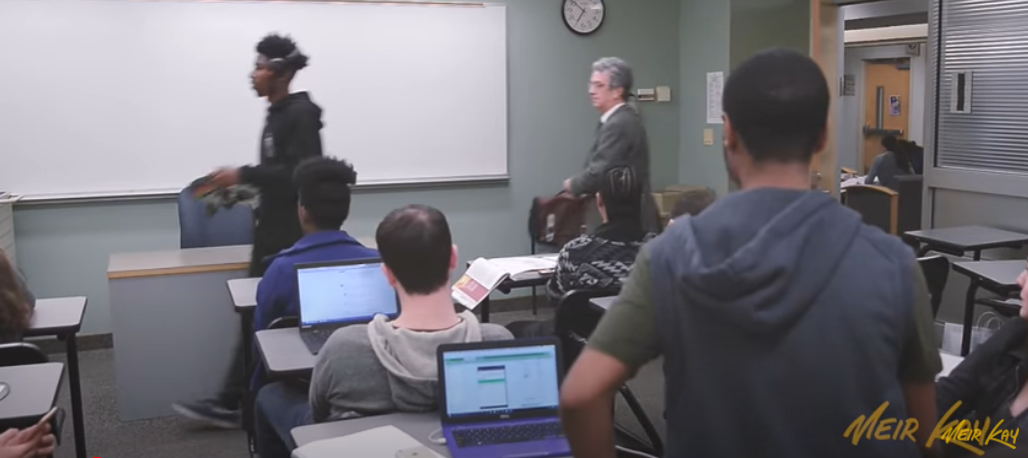 https://www.youtube.com/watch?v=SqGRnlXplx0
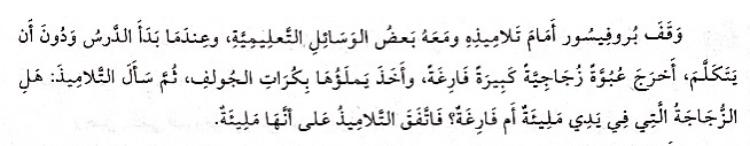 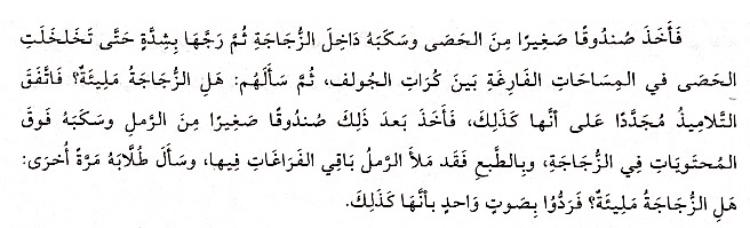 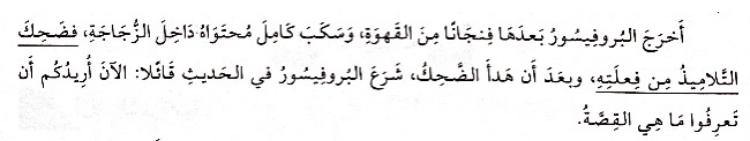 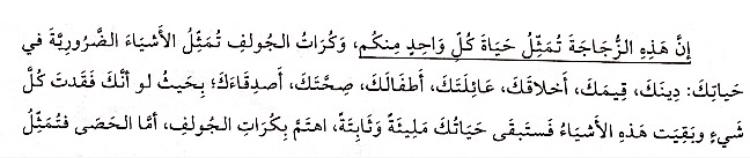 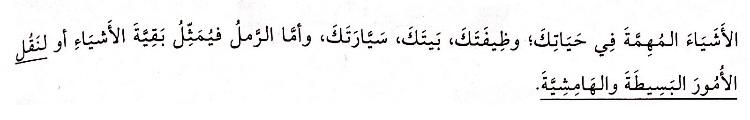 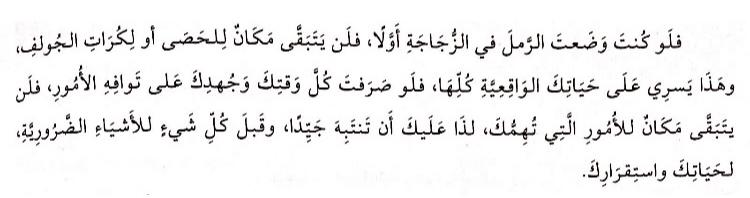 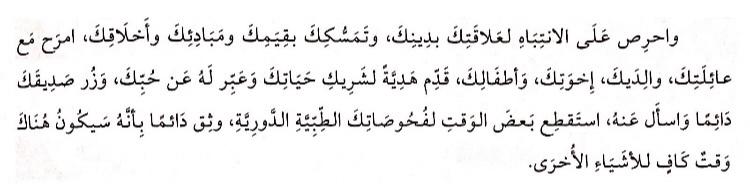 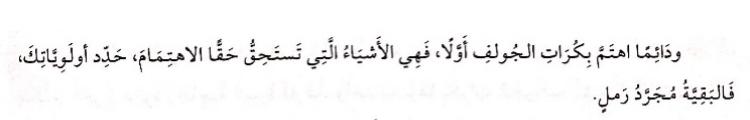 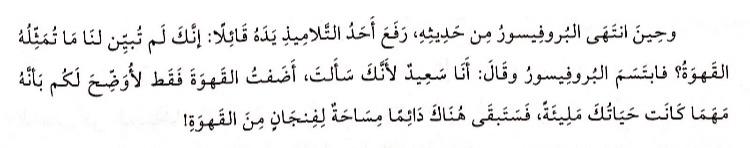 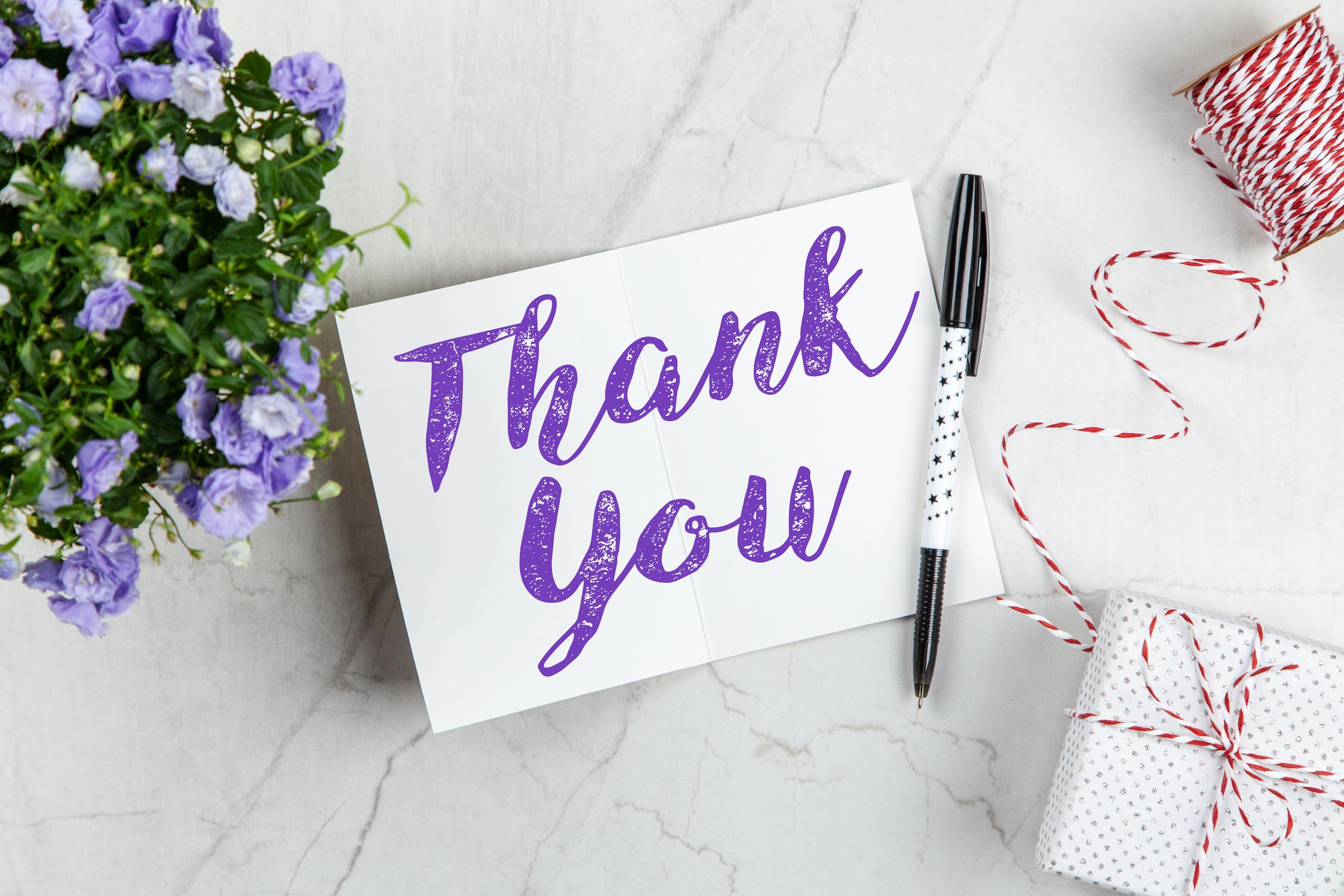 11